Дидактик уеннар  аша экологик тәрбия бирү
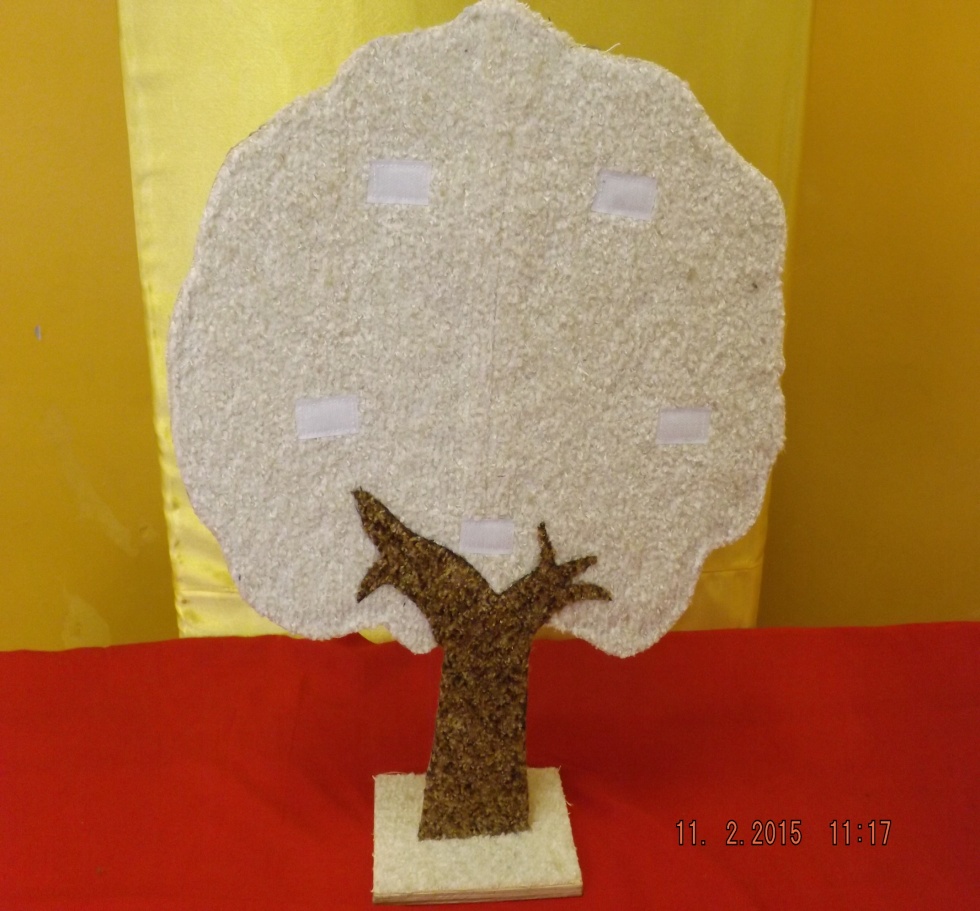 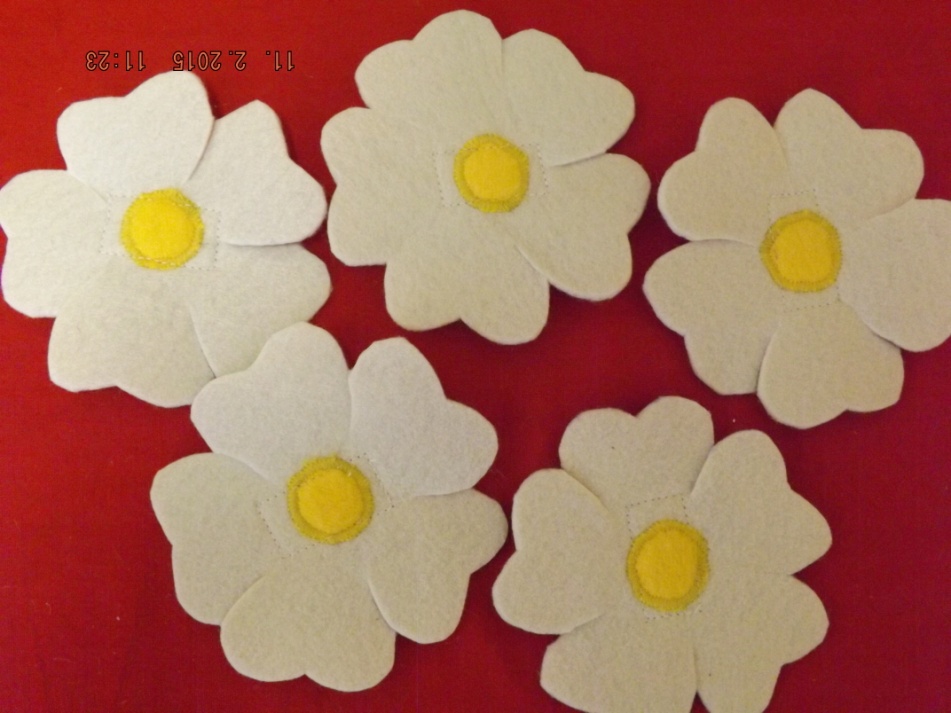 Кайсы үсемлеккә  озак  су сипмәгәннәр? Ничек белдегез?
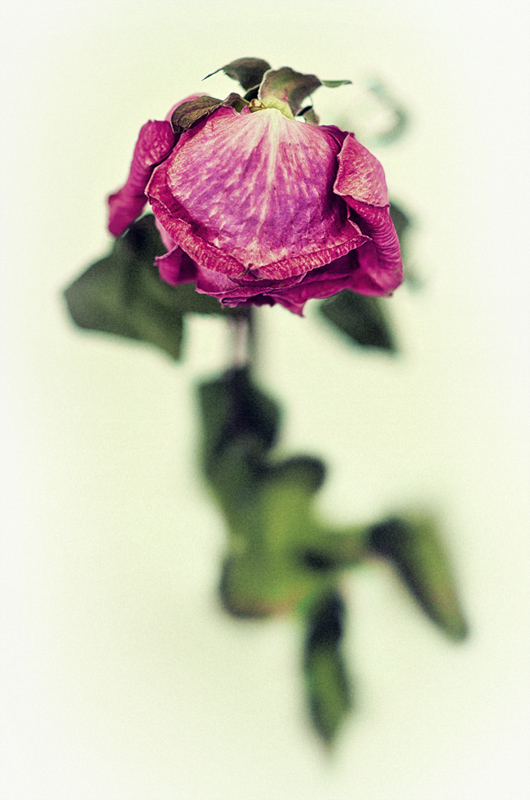 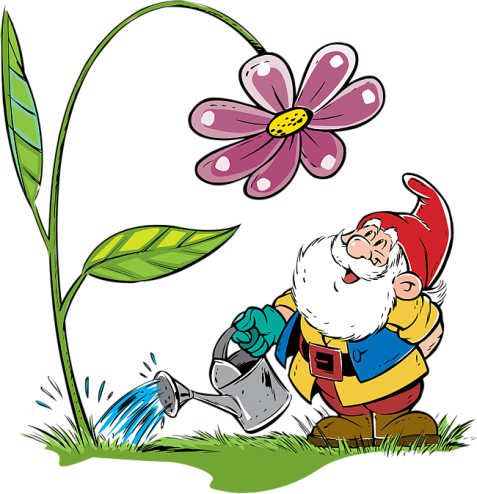 Рәсемнәрне  саннар белән тәртипкә сал.
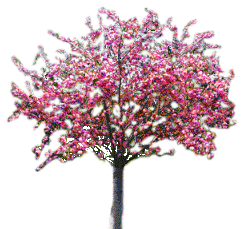 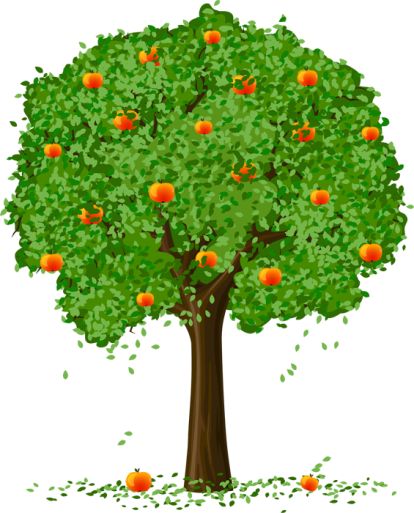 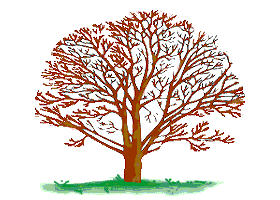 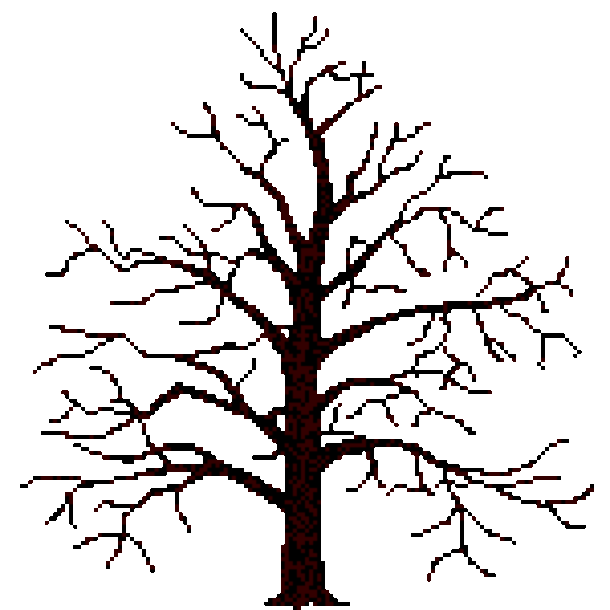 Кайсы яшелчә иң яхшысы, тәмлесе һәм кирәклесе?
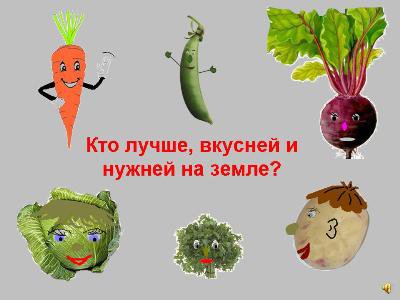 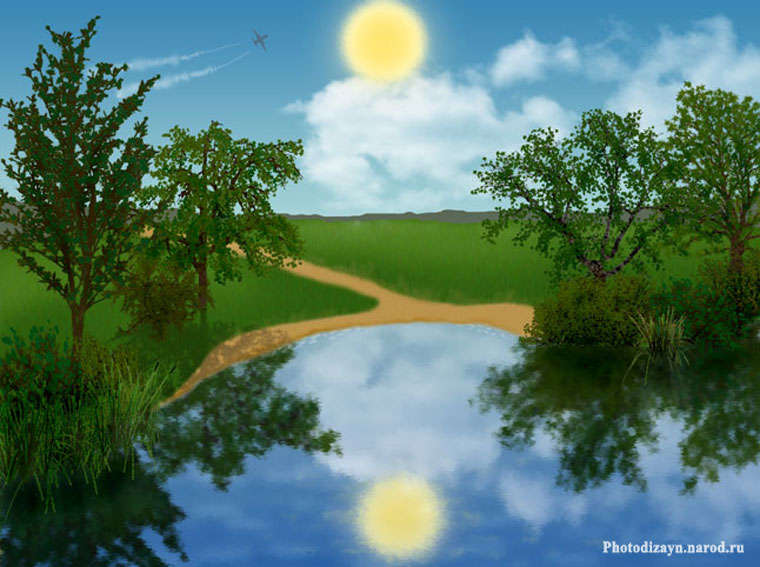 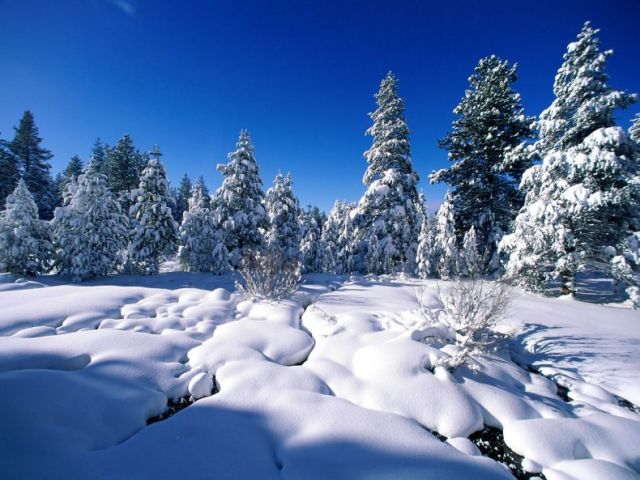 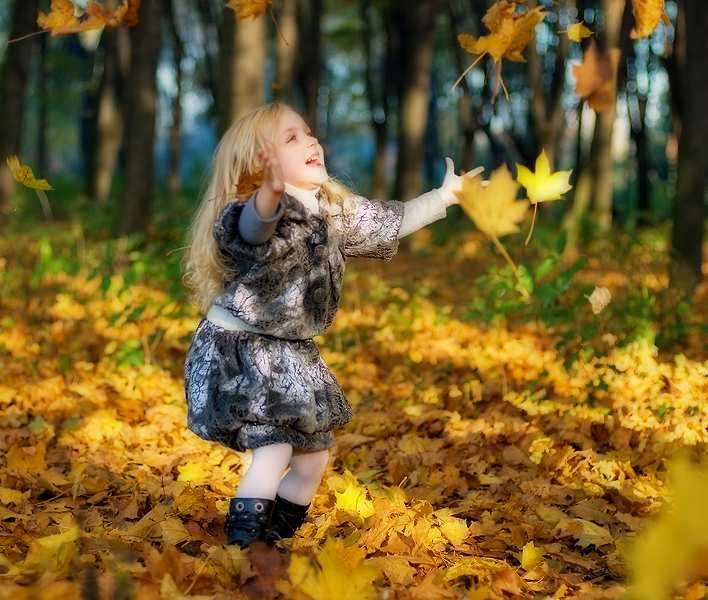 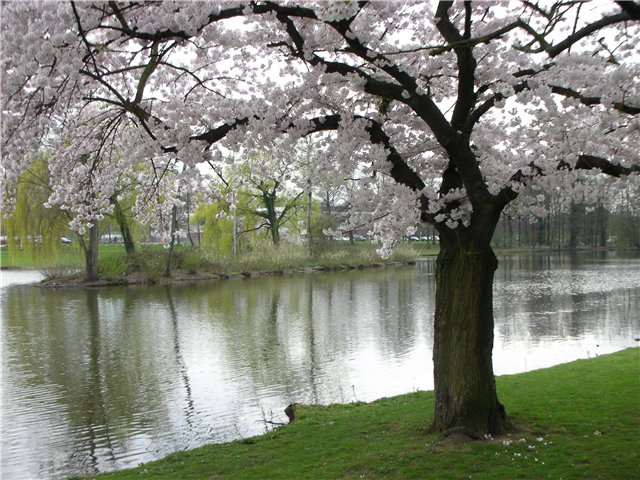 Кыргый  хайваннарны таны!
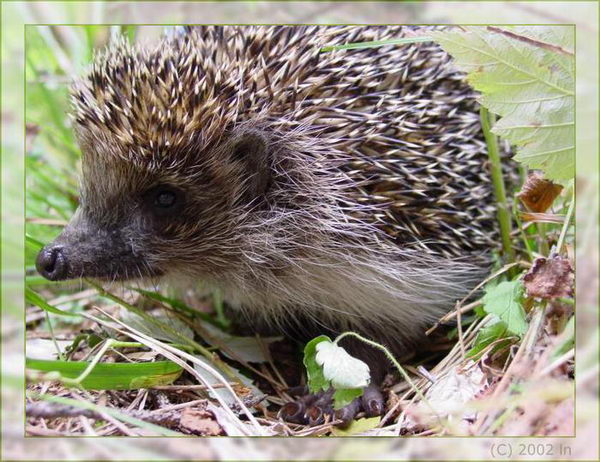 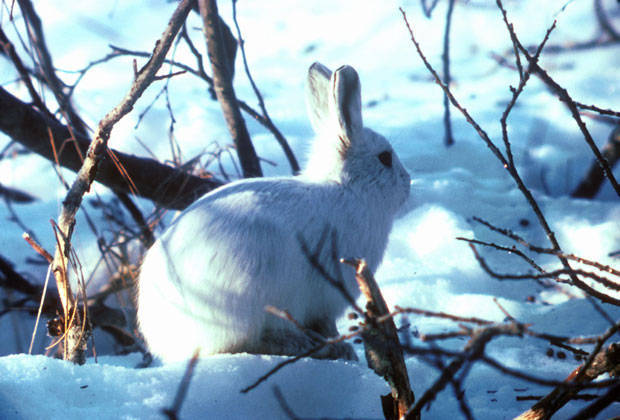 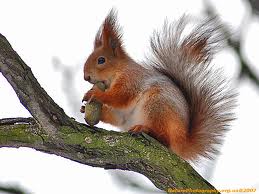 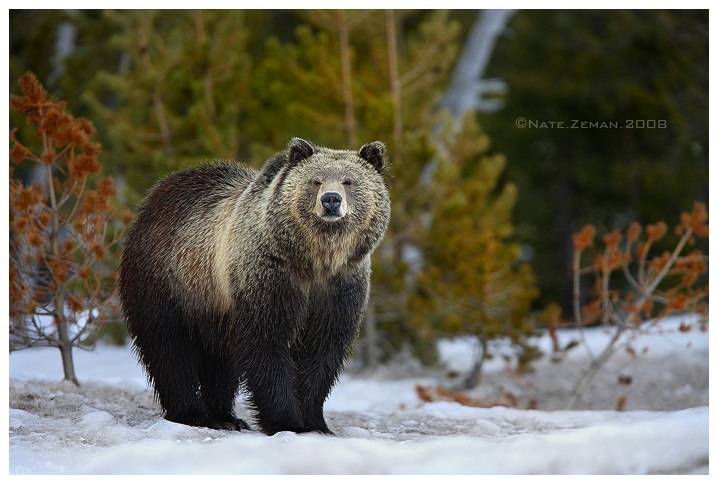 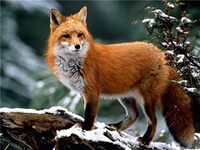 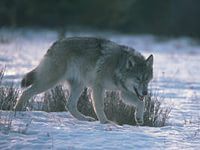 Четуш мәктәп- балалар бакчасы пиктограмма
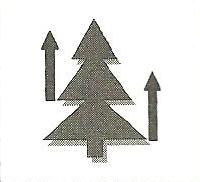 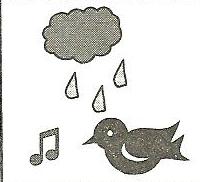 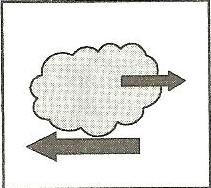 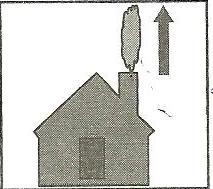 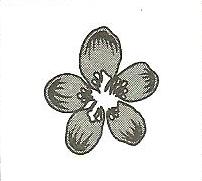 пиктограмма
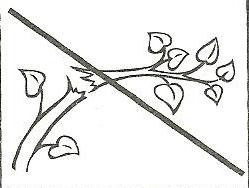 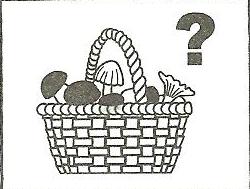 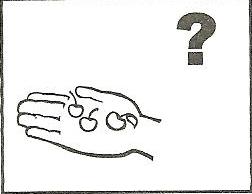 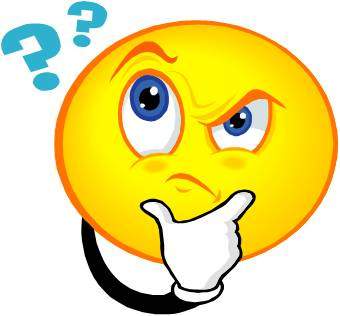 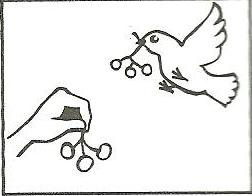